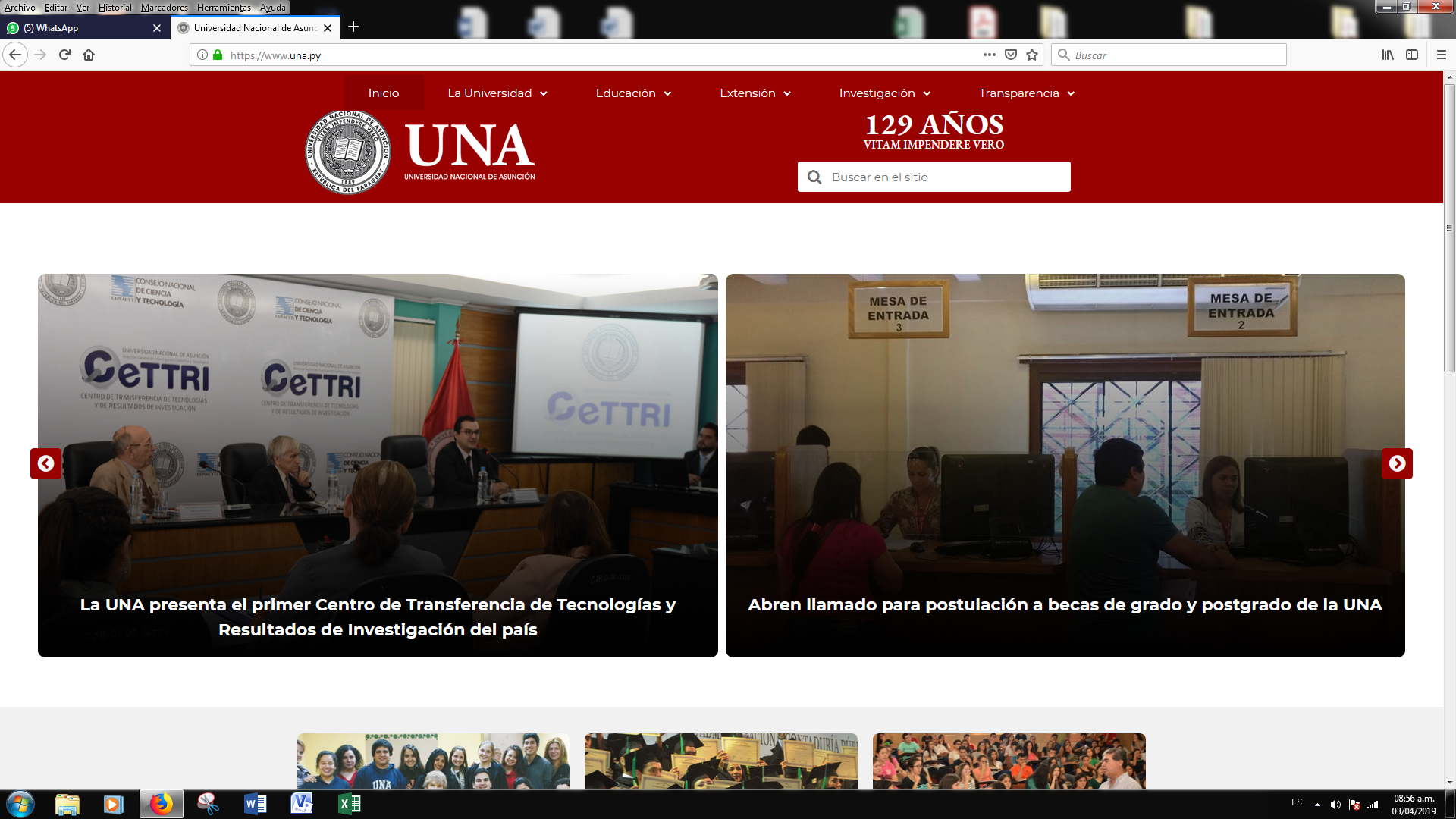 PLAN ESTRATÉGICO DE LA UNA PERÍODO 2021-2025
VISIÓN

La UNA se consolidará como institución de Educación Superior líder a nivel nacional, logrando prestigio internacional a través de la excelencia académica, científica y tecnológica en las diferentes áreas del conocimiento, propulsando el desarrollo sostenible con un sistema de gestión integrado, sinérgico, transparente y comprometida con el bienestar de la sociedad.
EJES ESTRATÉGICOS
VALORES


Compromiso
 
Equidad

Ética

Excelencia

Honestidad

Inclusividad

Objetividad

Respeto

Transparencia
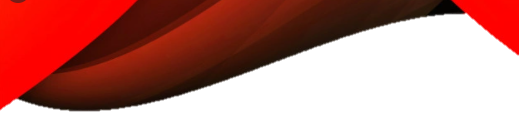 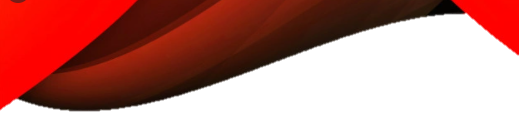 MISIÓN

Formar profesionales competentes, innovadores, éticos y socialmente responsables comprometidos con la promoción de la cultura a través de la enseñanza de calidad; así como la creación, aplicación y difusión del conocimiento orientados al bienestar de la sociedad.
Dirección General de Planificación y Desarrollo
Rectorado UNA - #SomosDeLaUNA